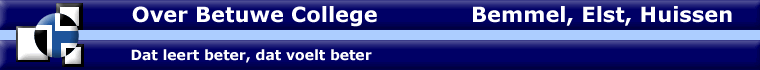 Van Meetnauwkeurigheidheb je
Profijt
NASK – WAARNEMEN VS METEN
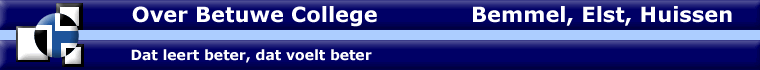 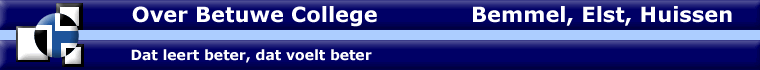 1
Zintuigen
2
Meetinstrumenten
3
Aantal metingen
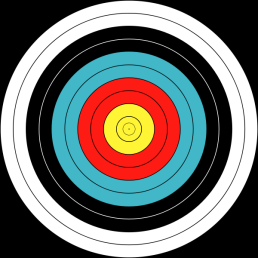 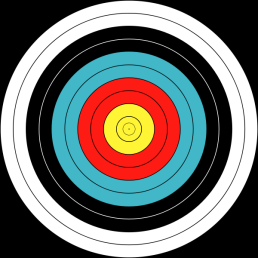 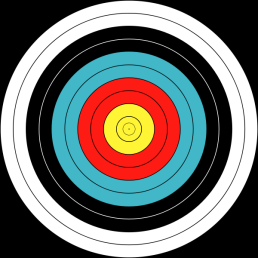 Ogen	(zien)
Oren	(horen)
Neus	(ruiken)
Mond	(proeven)
Huid	(voelen)
onnauwkeurig!!
temperatuur	thermometer
tijd			klok, stopwatch
lengte		liniaal
gewicht		weegschaal

nauwkeuriger dan zintuigen!!
Eén meting zegt niets over de nauwkeurigheid of de precisie
Stopwatch test
één meting
voorbeelden
4
Nauwkeurigheid
Onnauwkeurig:			          Nauwkeurig:
Herhaaldelijk meten geeft		          Herhaaldelijk meten geeft
steeds andere waarden. 		          steeds dezelfde waarde.
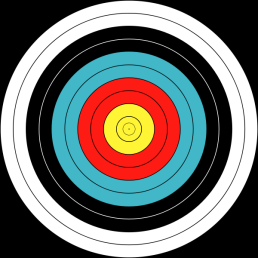 5
Precies
Niet precies:			           Wel precies:
Metingen liggen niet op		           Metingen liggen dicht
de werkenlijke waarde		           of op de werkelijke waarde
groot
Klassikaal stopwatch test
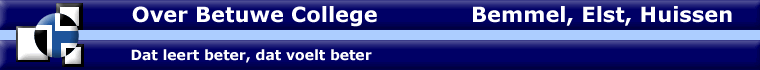 Essentieel / belangrijk 
binnen een onderzoek is 
de nauwkeurigheid van de metingen
De nauwkeurigheid kan afhangen van:
De nauwkeurigheid van de meetinstrumenten.
Het aantal metingen.
De nauwkeurigheid waarmee gewerkt wordt.
De nauwkeurigheid waarmee de onderzoeker een instrument afleest
Meetnauwkeurigheid
School meetlatop 1 cm		nauwkeurigheid ± 0,5 cm

Liniaal van metaalop 1 mm		nauwkeurigheid ± 0,5 mm

Schuifmaatop 0,1 mm        nauwkeurigheid ± 0,05 mm
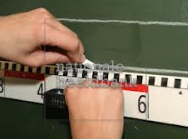 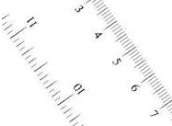 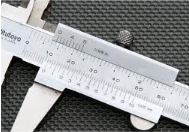 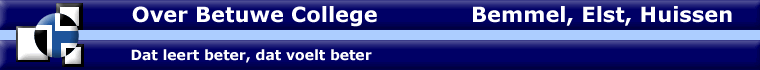 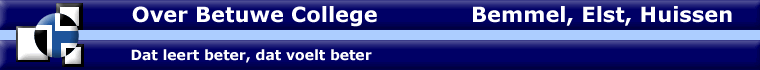 Schaalverdeling
De nauwkeurigheid hangt o.a. af van de schaalverdeling.

De stapgrootte is een maat waarin je de schaal verdeelt.
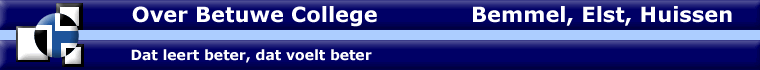 Schaalverdeling
Stap van 

   0,5

   0,1

   0,1
Een schaalverdeling maak je door de afstand tussen minimale waarde en maximale waarde te verdelen in gelijke stukken van een logische waarde.
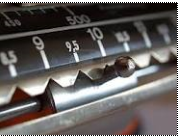 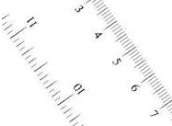 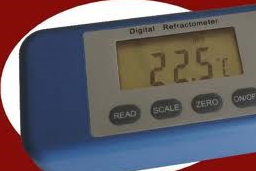 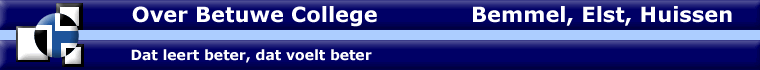 Rekennauwkeurigheid
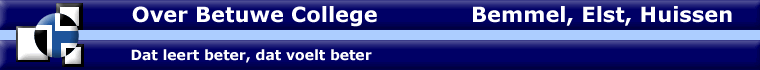 Rekennauwkeurigheid
3 cm is anders dan 3,0 cm

De waarde 3 is afgerond van een waarde tussen  2,5 en 3,49

De waarde 3,0 is afgerond van een waarde tussen  2,95 en 3,049
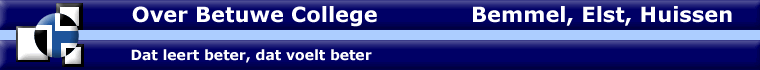 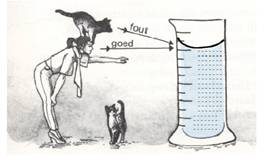 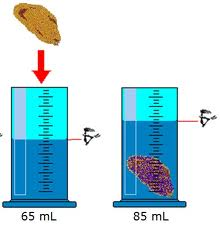 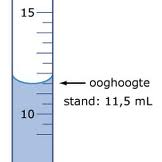